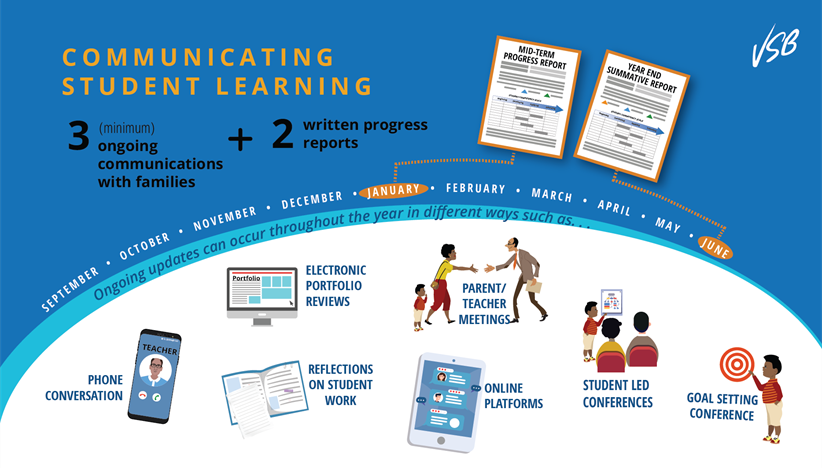 Communicating Student Learning (CSL)
________________________________
January 24, 2022
PAC Meeting
[Speaker Notes: Kam (1-5)]
Why the Shift from Summative to Formative Reporting?
[Speaker Notes: Kam (1-5)]
5 Required Communications with Parent(s) in a school year
[Speaker Notes: Kam (1-5)]
What can Ongoing Communication with Parents Look Like?
Three-way conferences, Celebrations of Learning 
Reflections about Concerts/Performances/Presentations
e-Portfolio reviews- MyBluePrint, Teams, etc.
Paper portfolio reviews
Student and Teacher reflections about student work 
Telephone conversations, emails
[Speaker Notes: Laura 9-14]
Understanding Your Child’s Mid-Year Report
Understanding Your Child’s Mid-Year Report
Understanding Your Child’s Mid-Year Report
Student Competency Scale on Mid and Year End Reports
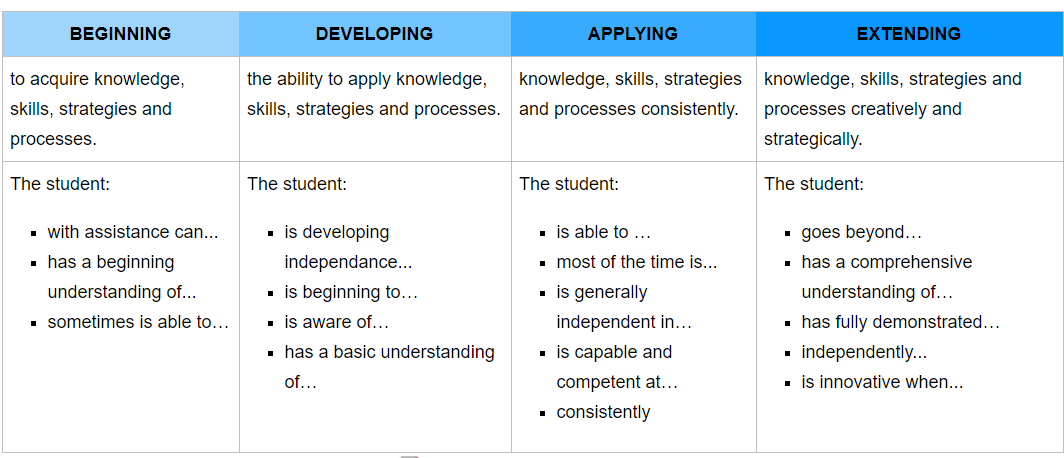 [Speaker Notes: Sandra]
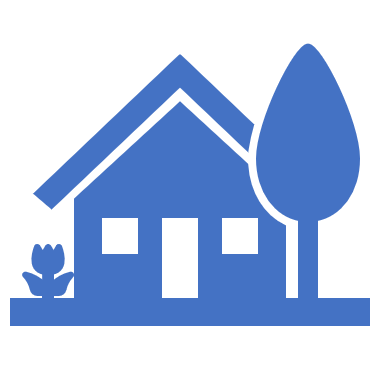 CSL REPORTS GO HOME ON
Tuesday, January 31
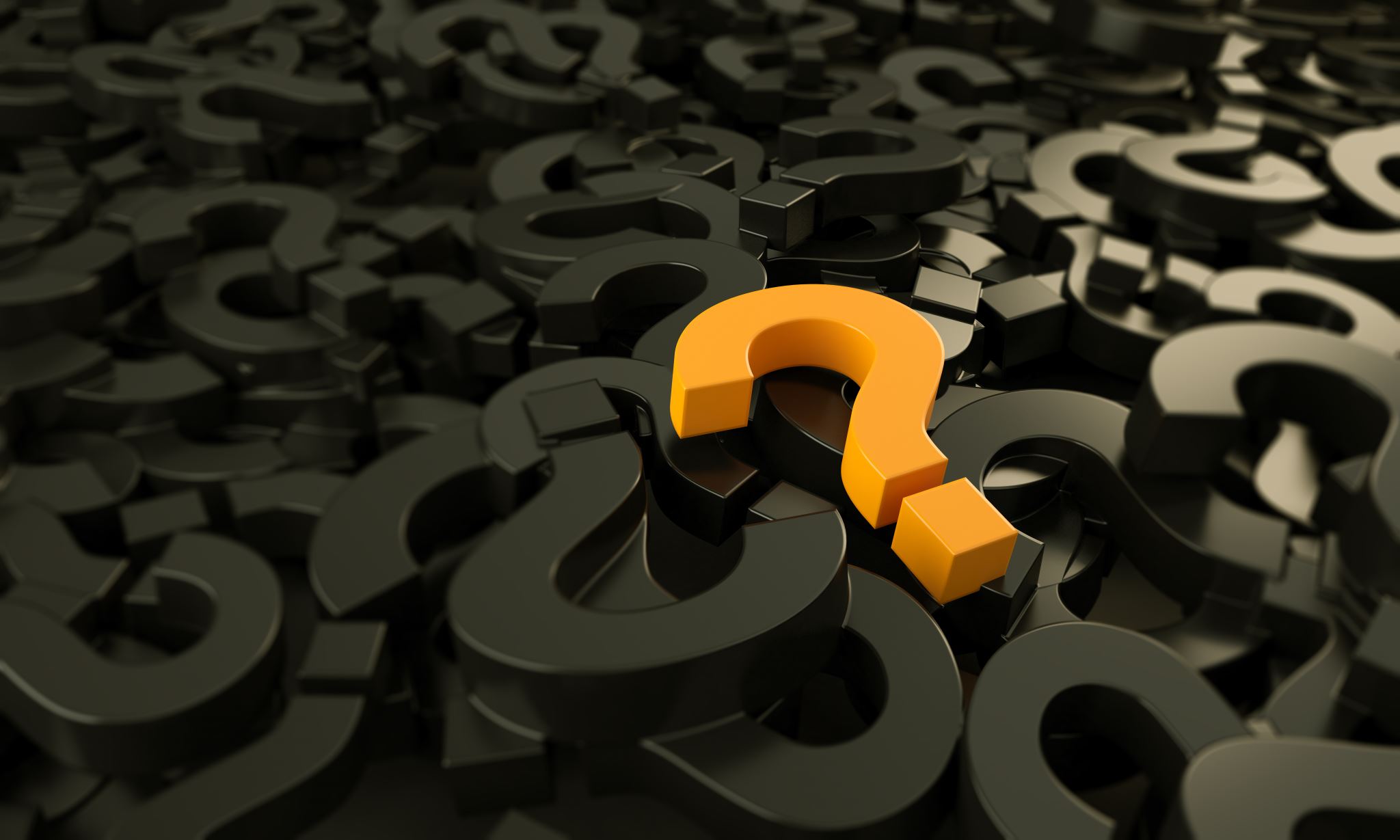 Questions